Curriculum for Excellence Upskilling Event
Andrena Waghorn
Craigie High School
andrena.waghorn@dundeecity.gov.uk
Aims of this session
Brief overview of  
Broad General Education in the Junior Phase 
Preparation for the Senior Phase
Impact CfE has had on Partnership Working
Challenges?
Junior Phase
Broad General Education

12/13 Subjects in S1/S2
Inter Disciplinary Learning – 3 IDL’s
Skills Based
Skills for Learning, Life and Work
Personal Learning Planning/Learning Logs
Personalisation and Choice
Select from each of the Curriculum Areas – total of 8 subjects
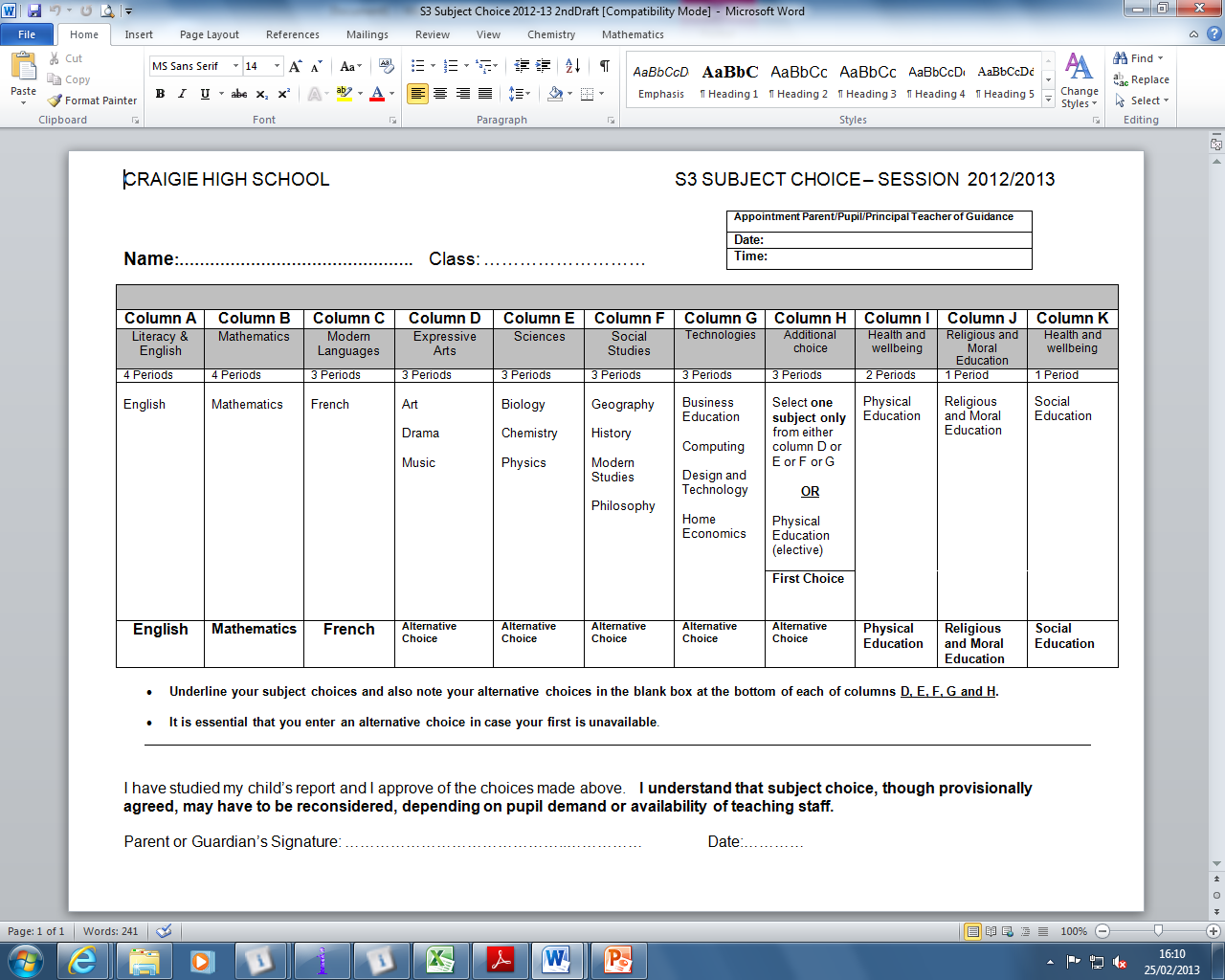 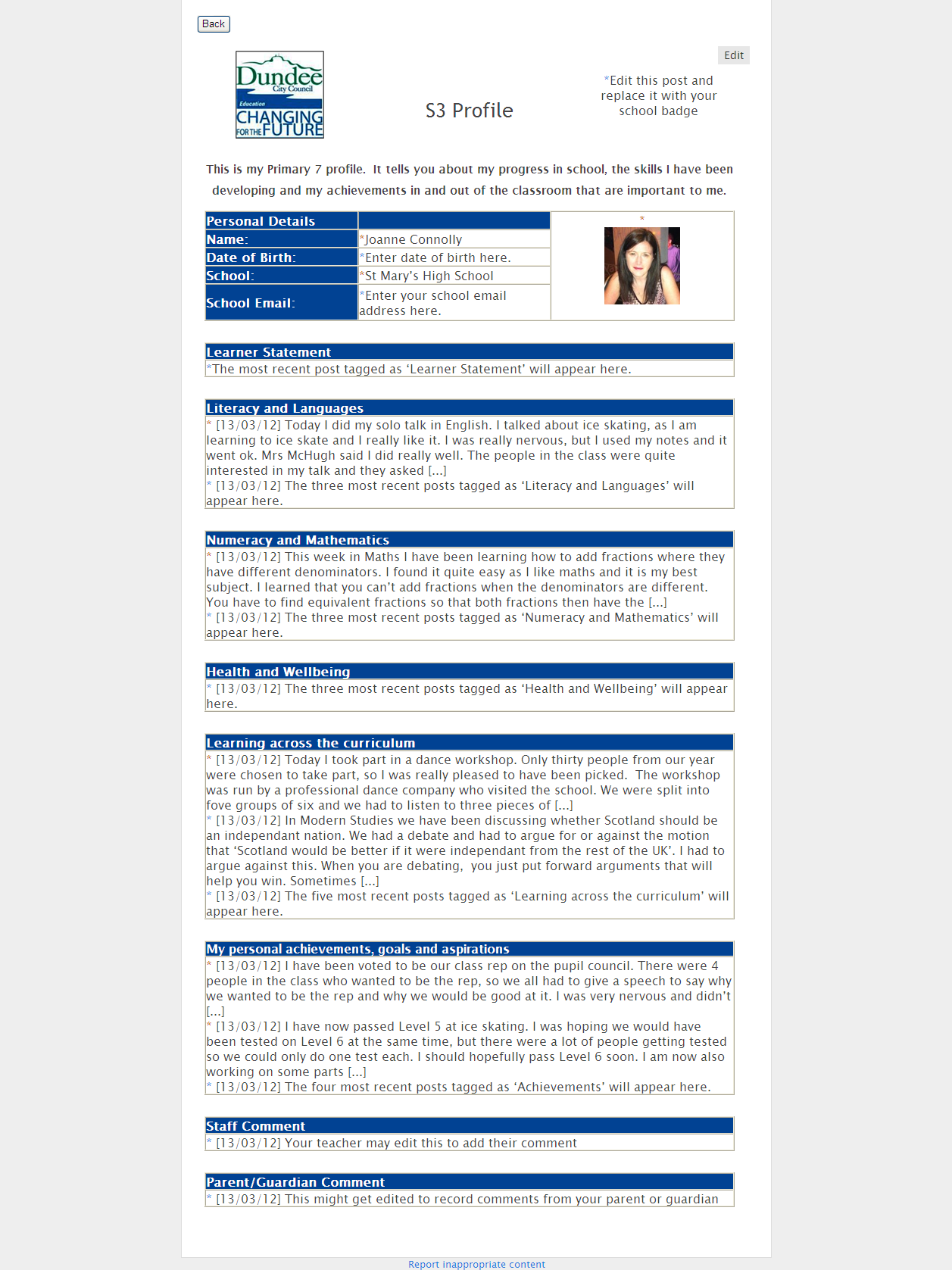 Culminating 
in S3 profile
Senior Phase
Course Choice at end of S3
Select 6 subjects – DCC Guidelines
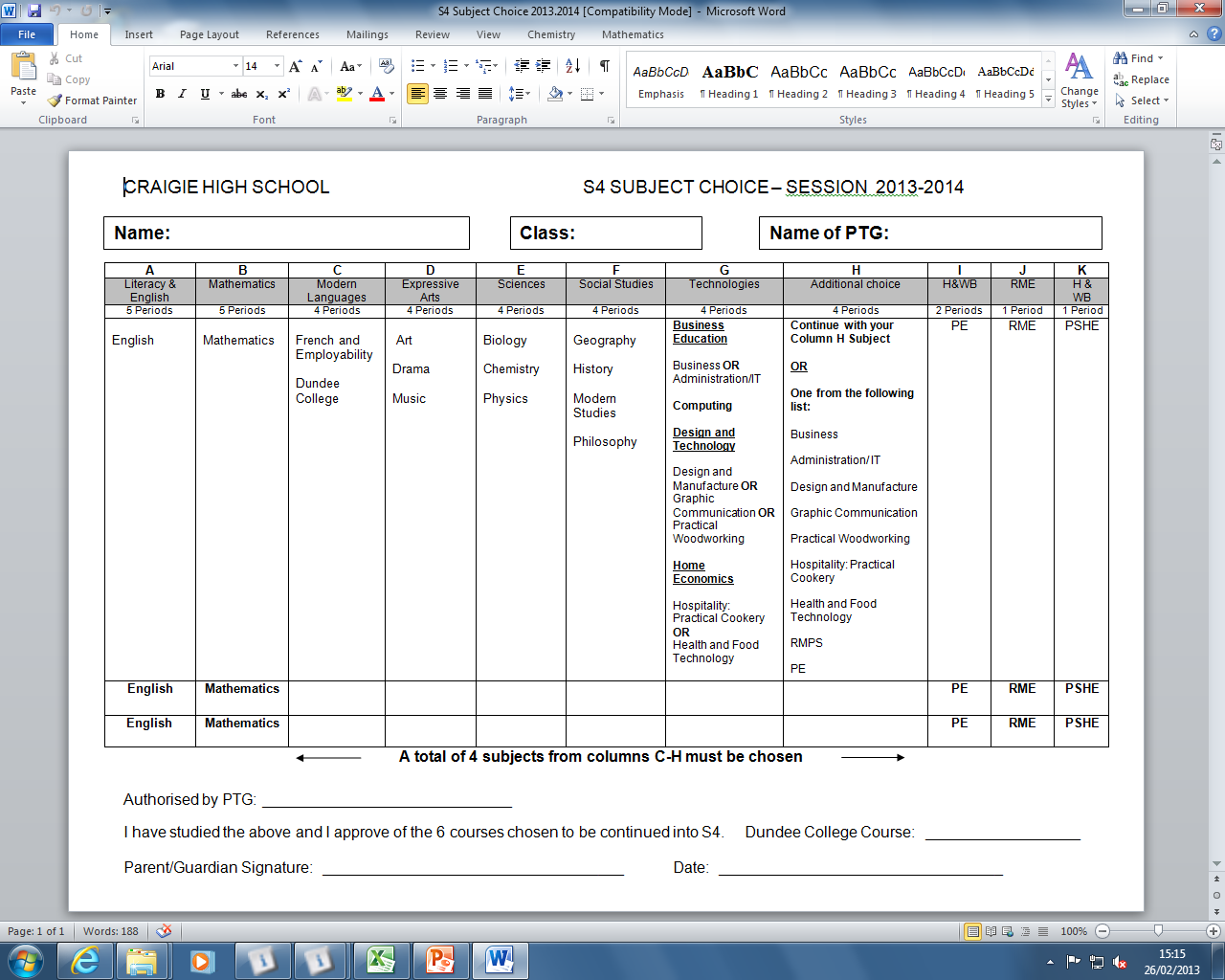 The New Qualifications
Progression
General Points
Recognising Achievement
Personal Development Awards, Youth Achievement Awards, Wider Achievement Suite from SQA, etc
Meeting Learner’s Needs – targeted approach
Joint Working, Planning, Recording and Reporting
Work with Partners
Working
School is the common denominator
Sharing a common vision to support our young people and their parents/families
Mutual respect and understanding of roles
Joint 3 year CLD Improvement Plan
Open invite to all CPD/Staff Training Events
Wider Community
Work with Partners
Planning
Considered and deliberate 
Matching HGIOS and HGIO CLD
Matching Outcomes and Experiences of Pupils against Partnership Measures
Agreeing Success Criteria/Outputs
Monitor and Evaluate the Impact of Partnership Working
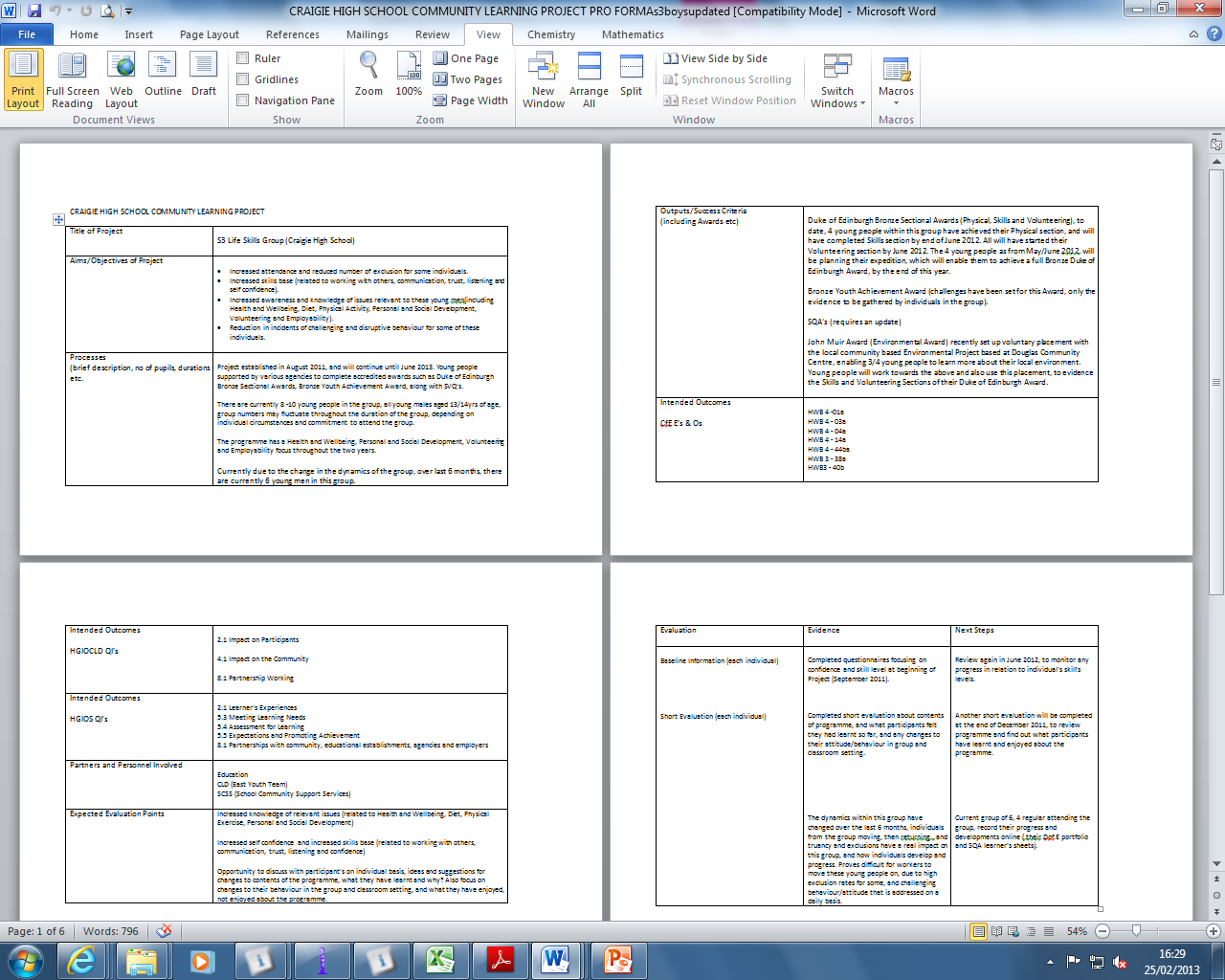 Work with Partners
Recording and Reporting
Documentation stored centrally
Access for Partners
On Track with Learning (OTWL) – mapping experiences and outcomes
Recording Wider Achievement – who is working with our young people? What are they doing? Can this be recognised?
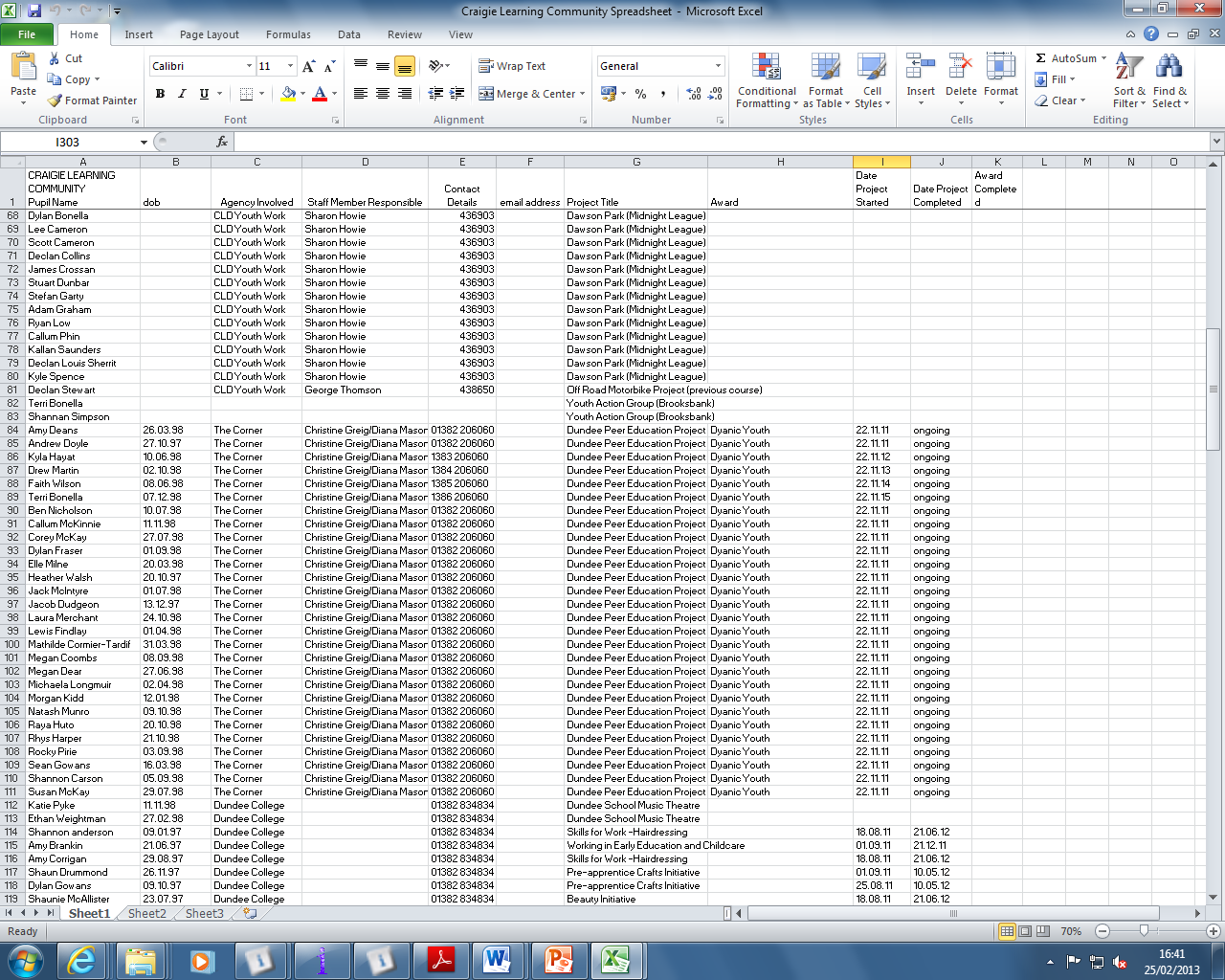 Joint Reporting to Parents
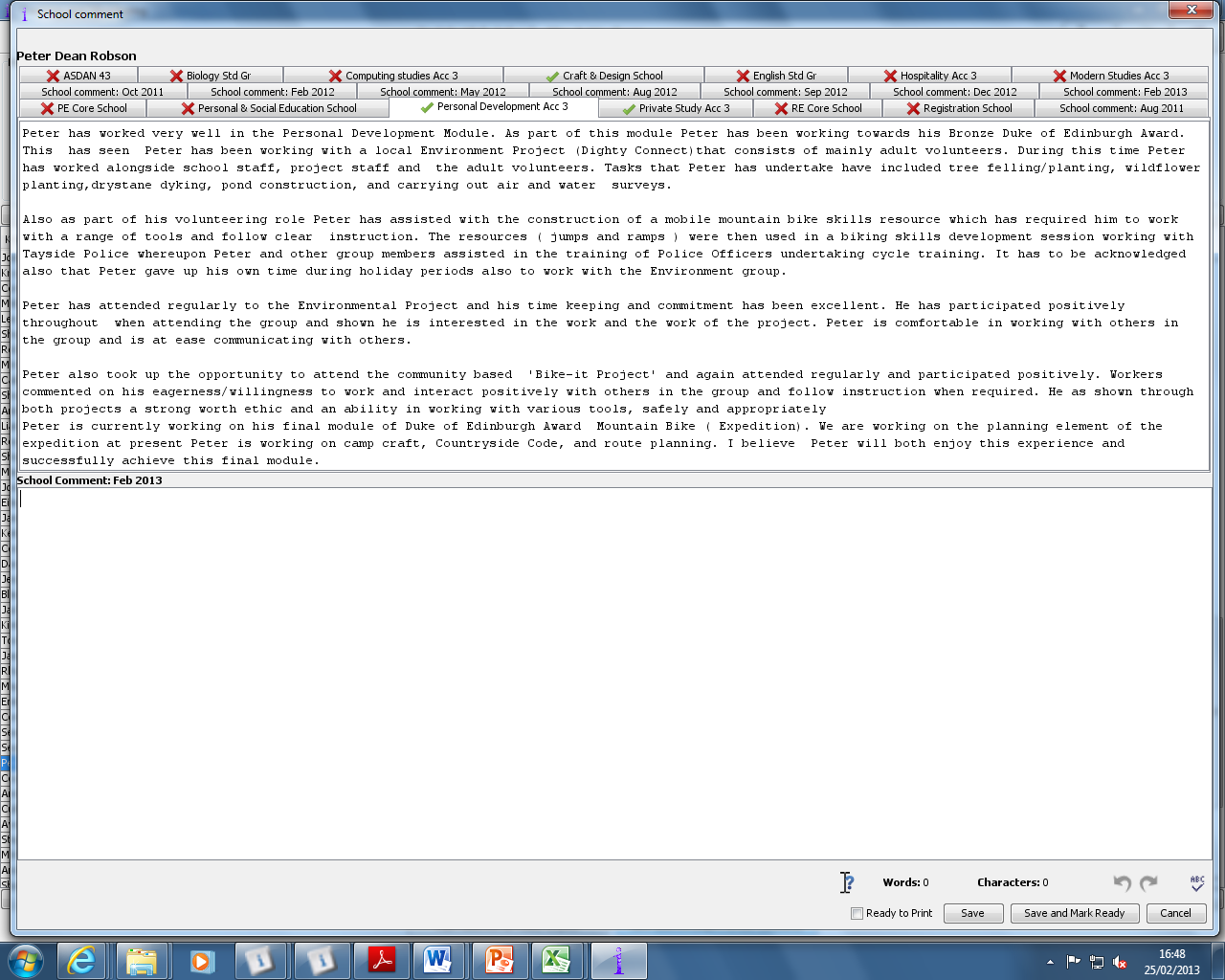 Challenges?
Earlier identification of needs and targeted support (individual and community)?
Involvement of young people in CLD planning?
Getting It Right for Every Family?
Common Vision and Values?
Wider Understanding of School Staff of CLD Roles and Impact on Young People?
The contribution of Partners to building in numeracy, literacy and health and wellbeing outcomes to learning experiences ............ 
........ in a context of diminishing resources and high levels of deprivation?